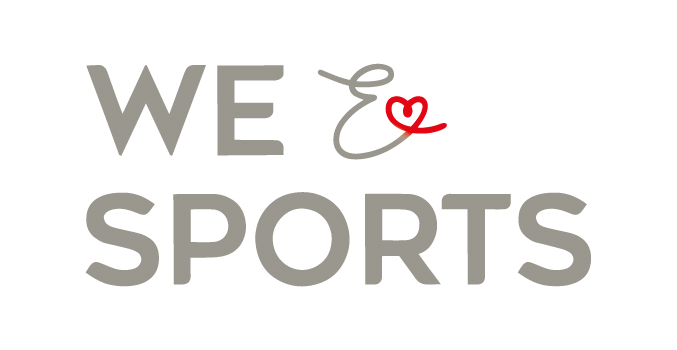 Här finns mer stöd!
Chatt 
Ungdomar 12-25 år är välkomna till vår chatt där de får stöd, kan ställa frågor och funderingar kring mentala utmaningar. Chatten är öppen måndag- torsdag klockan 18.00-20.00 och du hittar den på www.weandsports.se

Personligt möte 
Om du behöver vägledning och hjälp kan du ringa oss för stöd eller boka in ett personligt möte.  
Ring 063 663 11 11 eller maila info@weandsports.se

Klubberbjudande
Utbilda hela din klubb i mental hälsa, tränare/ledare, föräldrar och aktiva. Kontakta isabel@weandsports.se

Utbildningsfilmer
På vår youtube kanal kommer ni under hösten hitta utbildningsfilmer inom mental hälsa. 7 olika steg lanseras löpande.

Stöd och Hjälpsida
Under hösten lanserar vi vår stöd och hjälpsida på www.weandsports.se där du kan hitta fördjupad information om mental hälsa, fakta, övningar och tips.

Följ oss på
Varje måndag får du tips under #vakenpåtopp på Instagram. 
På Facebook ser man de aktiviteter vi erbjuder löpande.